WELCOME
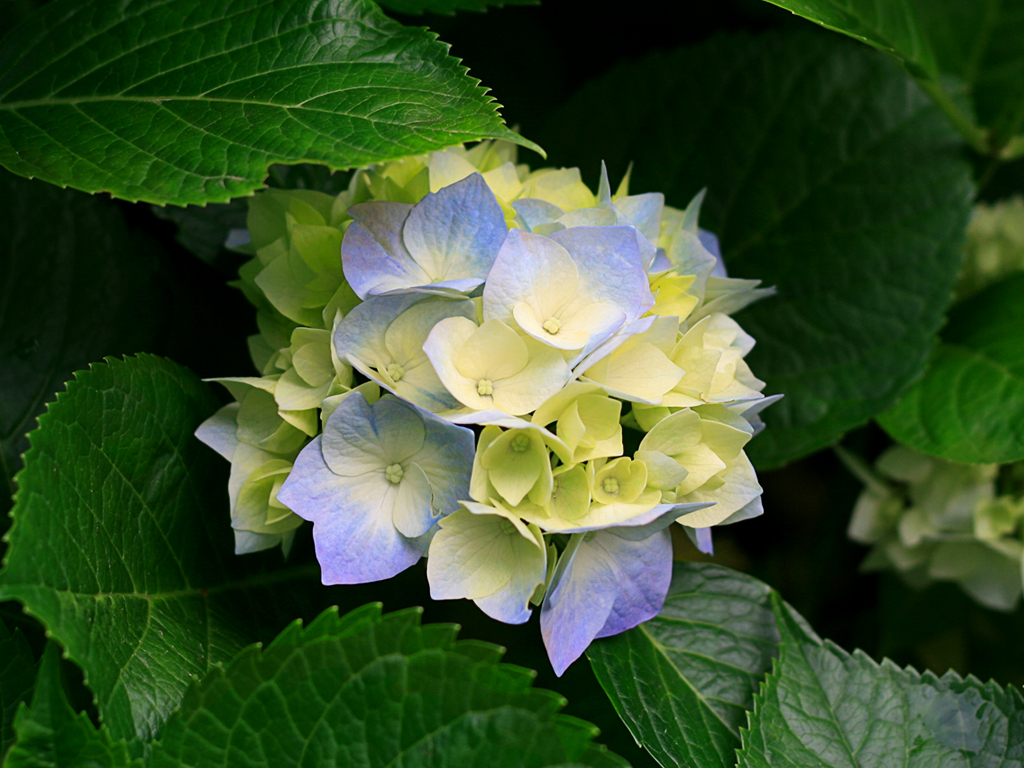 IDENTITY
Samiul Islam
 Assistant Teacher
Halimunnessa Girls’ High School,      Mymensingh.
ENGLISH FOR TODAY
CLASS : SIX
UNIT  ----  LESSON – 16
Look at the picture, talk with your partner, who are they and what are they doing?
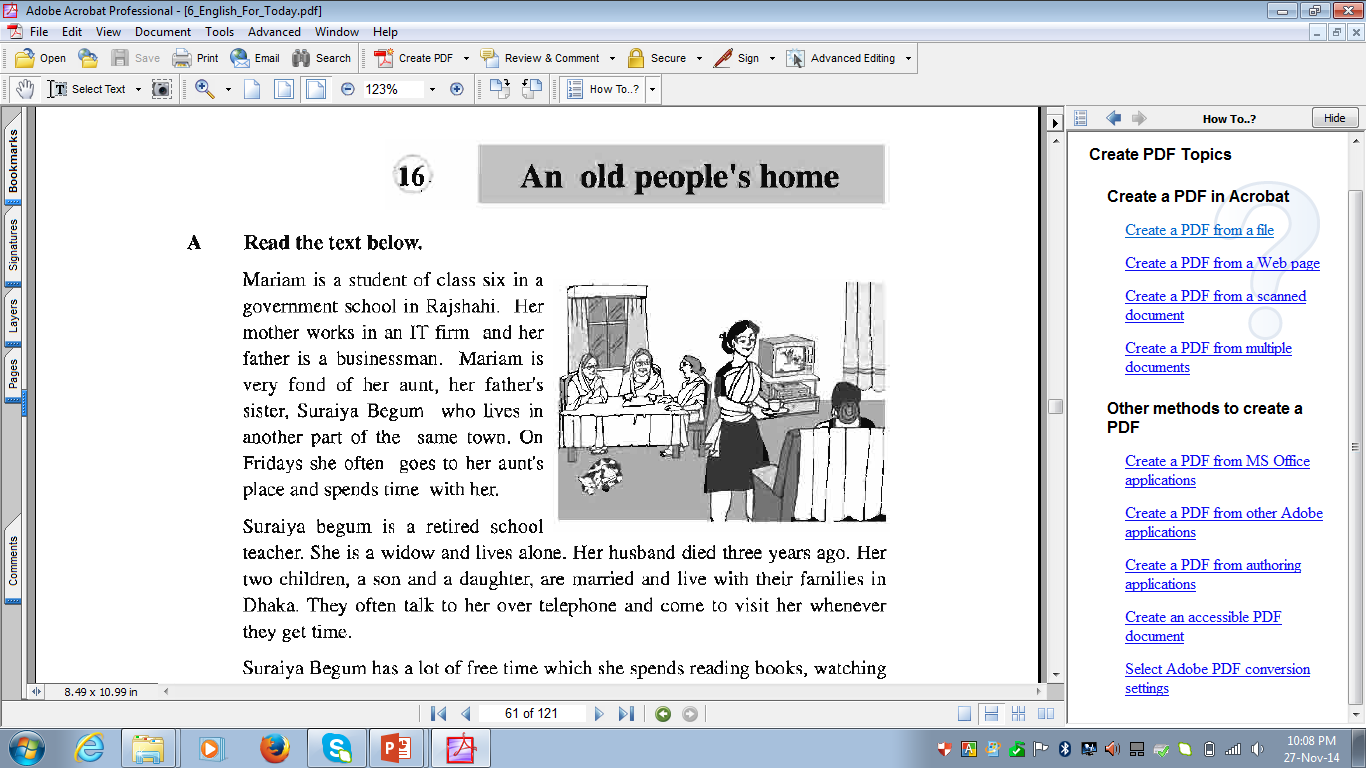 They are retired women and gossiping among themselves.
LESSON DECLARATION
So today we`ll discuss  about
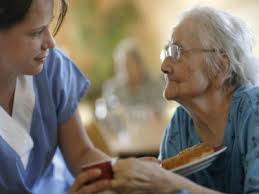 An old people’s home
Lesson  outcomes
By the end of this lesson, students will be able to

 read and understand texts through silent reading.
 infer meaning from context 
Listen for information.
 ask and answer questions
Write answers to questions.
Individual work
Close your book and lesson to me carefully. Now write the following sentences (if they are true or false. If false, then give the right answers).
1. Suraiya Begum spends most her time taking care of her family.
 2. She wants to set up a school for adults who cannot read or write.
 3. There is already an old people’s home in the town. 
4. Mariam enjoys spending time with her aunt.
5. The old people Mariam visits do not like children’s presence.
[Speaker Notes: Teacher can monitor the class and help the learners if they fail or do wrong.]
Vocabulary
Try to make sentence with the following words.
A woman whose husband has died and doesn`t married again.
Widow -
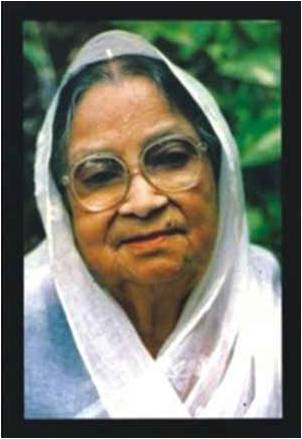 Suraiya Begum is a widow.
[Speaker Notes: First, the word will be shown, SS will be asked to pronounce the word. If it needed teacher will help. Then the picture will be shown and asked to guess the meaning. After that the meaning will be shown. Then they will be asked to make sentence. Teacher will show the students for the feedback. Slide 7, 8 and 9]
Vocabulary
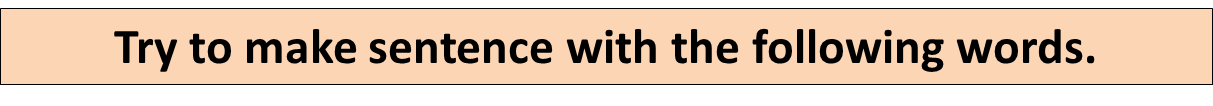 Colleagues
Coworkers
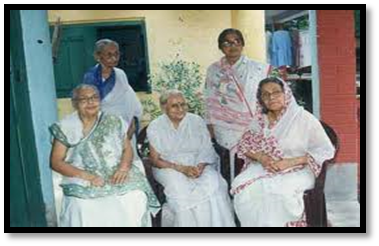 They are Suriya begum’s colleagues .
Vocabulary
Try to say the word meaning  and  make sentence.
Alone -
- isolated
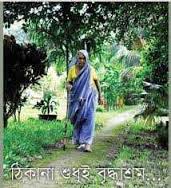 The widow walking alone by the country side.
Loud reading
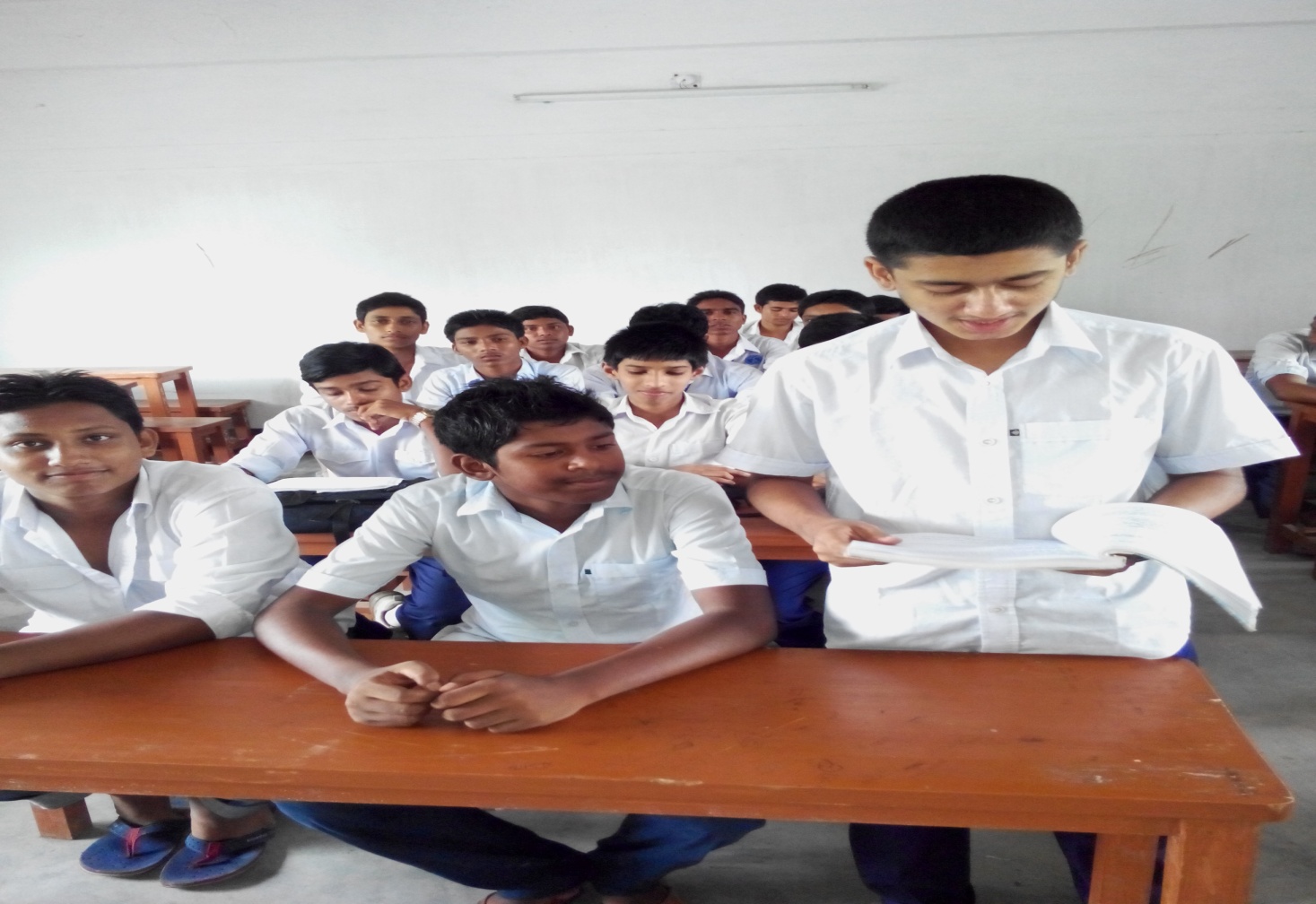 Section - A
Read the text carefully then match the words on the left with the words on the right that have similar meanings.
Section - B
Read the following letter then answer the following questions.
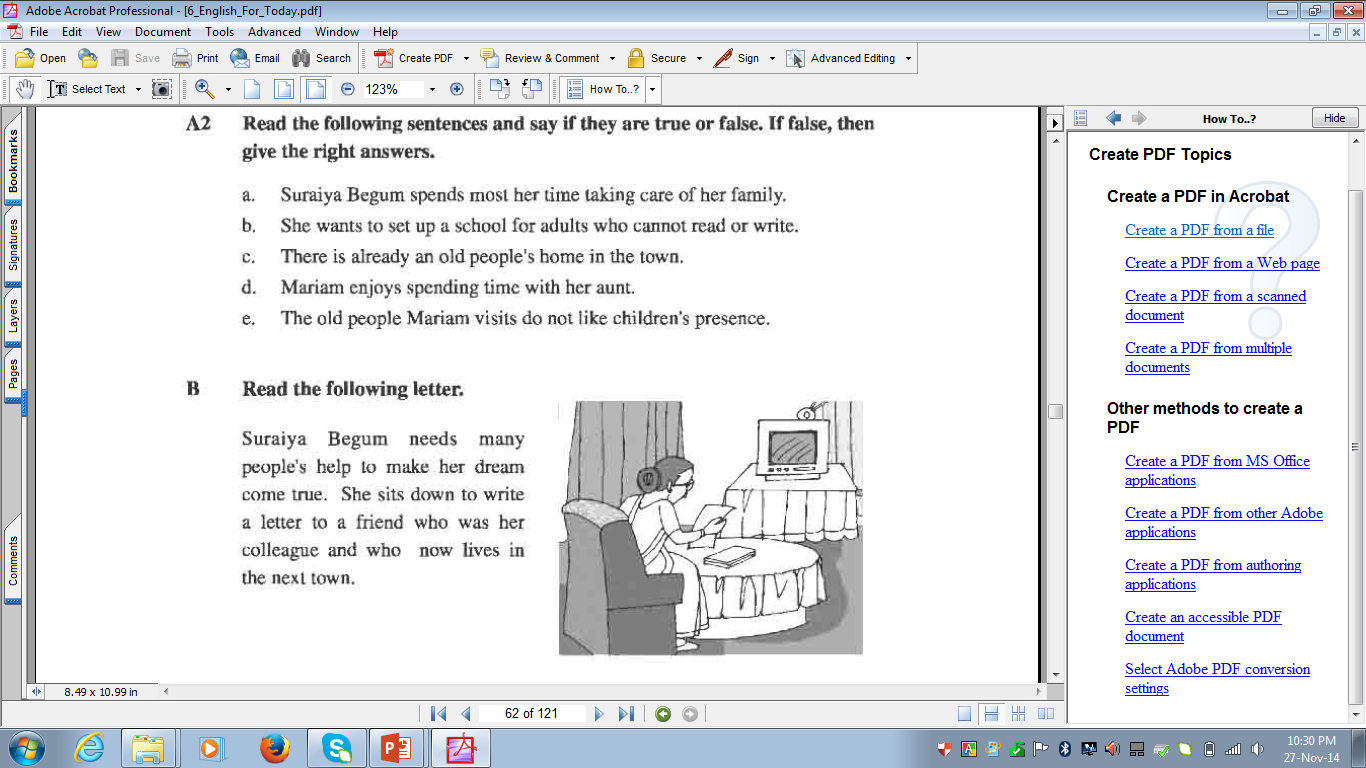 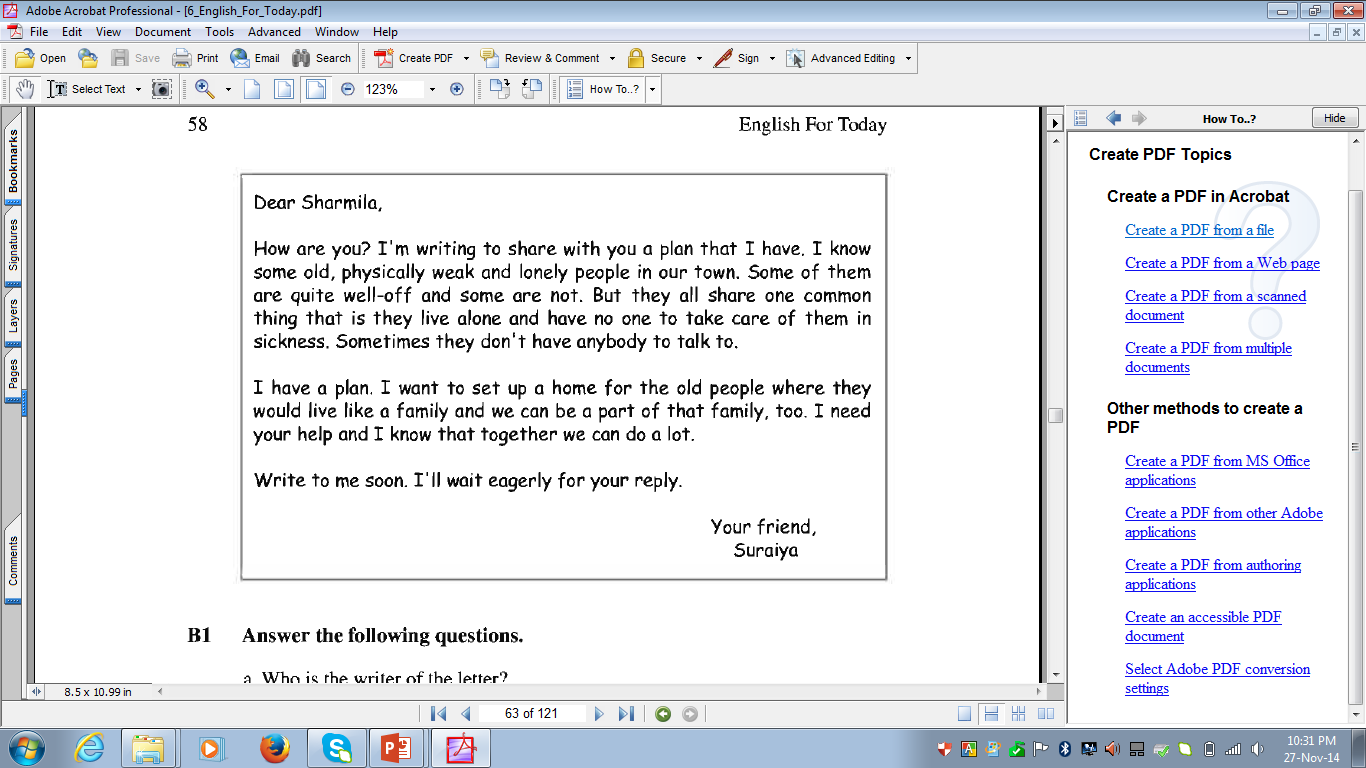 Who is the writer of this letter?
Who is she writing to? What is the relationship between the two?
Does the writer have any particular reason for writing this letter?
Section – B2
HOME WORK
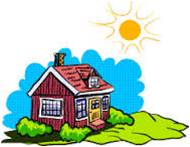 Think and write about some good work such as teach, clean and help.
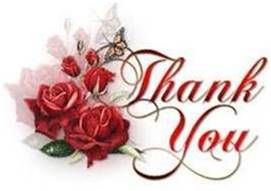